E-rate Program Applicant Training
Audit: Successful Program Participation
October – November 2015
Washington DC • Tampa • Albuquerque • Minneapolis • New Orleans • Los Angeles • Philadelphia • Portland
Why We Do What We Do?
Assures program integrity and good business practice
Demonstrates to Congress, USAC, FCC, and other stakeholders that funds are used correctly
Addresses federal law requirements for the FCC and USAC
IPERIA (formerly IPIA and IPERA) – Improper Payments Elimination and Recovery Improvement Act of 2012
Requires agencies to reduce improper payments made to the wrong entity, in the wrong amount, for the wrong reason.
How We Accomplish Program Integrity
BCAP (Beneficiary and Contributor Audit Program)
Designed to assess compliance with FCC rules and identify and recover overpayments via audits
Performed by internal USAC staff or outside audit firm
PQA (Payment Quality Assurance Program)
Designed to assess estimated rates of improper payments via assessments, not audits
Payment Quality Assurance
What is the process?
Select beneficiaries
Send announcement letter requesting documentation 
Review documentation provided
Conclude on accuracy of payment and close case
Submit results to the FCC
Improved Audit Process
Compliance Audit (BCAP)
What is the process?
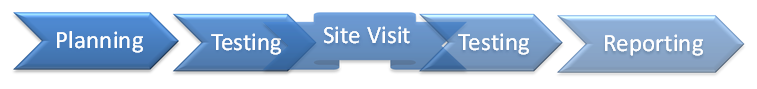 May not be required on 
every audit
Planning
Planning
Audit announcement
Includes request for information (2 week turnaround)
Includes an internal control questionnaire
These are questions designed to assist with audit testing
Entrance conference
[Speaker Notes: Announcement letter addressed to superintendent and call made. Contact the FCC Form 470 contact as well, if not the superintendent. Email to both.
PBC – Will discuss in testing slides what we request
During entrance conference we will discuss the audit process and answer any questions you have related to the documents requested.]
Planning
Requests for Documentation
The auditors request FCC Forms, SPIs and BEARs from the Schools and Libraries Program (SLP)
The list of documents requested from the Beneficiaries include items needed to demonstrate compliance with FCC rules that may not be obtained or maintained by SLP
Documentation uploaded to E-rate Productivity Center (EPC) reduces burden and minimize disruption
The FCC’s Fifth Report and Order, paragraphs 45 to 50, contains additional information on document retention requirements.
http://www.universalservice.org/_res/documents/about/pdf/fcc-orders/2004-fcc-orders/FCC-04-190.pdf.
Testing
Testing
Audits are required to be performed in accordance with Generally Accepted Government Auditing Standards (GAGAS)
47 C.F.R. § 54.702(n)
GAGAS requires auditors to obtain sufficient, appropriate evidence to form conclusions on audit results and findings
Government Auditing Standards, GAO-12-331G, ¶ 6.56 (2011 Revision)
Testing
Understanding Internal Controls
GAGAS requires the auditors to obtain an understanding of the Beneficiary’s internal controls and auditors may modify audit procedures based on the auditors’ assessment of internal controls
Government Auditing Standards, GAO-12-331G, ¶¶ 6.16 and 6.17 (2011 Revision)
Auditors examine the Beneficiary’s responses to the internal control questionnaire provided with the announcement package
Auditors conduct additional process inquiries, as necessary
[Speaker Notes: Since E-rate personnel may be from various positions and backgrounds, may need to clarify what an internal control is.]
Testing
Site Visits
Site visits are often performed at beginning of audit
A site visit usually spans 2-5 business days
The majority of testing is performed in USAC’s offices
If a site visit is necessary, the Beneficiary will be notified as soon as possible 
The auditor will coordinate with the Beneficiary on the timing and locations to be visited
Testing
Purpose of the Site Visits
Additional process inquiries, if necessary
Perform a physical inventory of equipment 
Determine whether Beneficiary has equipment to make effective use of E-rate supported services
Obtain additional documentation
Discuss questions developed during initial review of documentation provided
Obtain an understanding of how services are used
Testing
Sampling
The auditor may select samples of documentation to be provided
Service provider bills, including proof of payment, etc.
Category 2 equipment
For consortia, a sample of the consortium’s members to ensure members’ compliance
[Speaker Notes: Be prepared to discuss why we look at consortia members’ compliance.]
Testing
What is Sufficient Documentation?
The following slides provide examples of documentation examined during an audit
The examples are not all-inclusive
Additional documentation may be requested throughout the audit process
[Speaker Notes: We will examine other evidence, as necessary, as well which may not have been requested in the initial PBC request]
Sufficient Documentation
Requests for Services
Requests for Proposals
Copies of bids received (winning AND losing)
Documentation supporting the selection of the service provider
E.g., individual evaluation score sheets, summary score sheets, bid meeting notes, meeting sign-in sheets, etc.
Correspondence with potential bidders, if any
Sufficient Documentation
Eligibility for Schools, School Districts, or Consortia Containing Schools or School Districts
Auditors determine whether the Beneficiary’s school(s) is recognized on the State’s Department of Education (DOE) website
If the school is not identified on the DOE website, the Beneficiary may provide:
A letter from the DOE recognizing the school as meeting the State’s definition of elementary or secondary education
Other support, such as certification of accreditation, school charter, by-laws, etc. demonstrating the school meets the State’s definition of elementary or secondary education
Sufficient Documentation
Eligibility for Schools, School Districts, or Consortia Containing Schools or School Districts (cont.)
A network diagram demonstrating Non-Instructional Facilities receiving Category 2 funds are essential for the transmission of data to educational buildings
Documentation demonstrating residential schools serve unique populations, as required by the FCC’s Sixth Report & Order
Schools on Tribal lands
Schools that serve children with physical, cognitive, and behavioral disabilities
Schools that serve children with medical needs
Juvenile justice schools, where eligible
Schools with 35 percent or more students eligible for NSLP
Sufficient Documentation
Eligibility for Libraries or Consortia Containing Libraries
Documentation demonstrating the library is eligible in accordance with the Library Services & Technology Act (LSTA)
Documentation demonstrating the library’s budget is separate and independent of a school
If a budget is not available, documentation demonstrating the library’s sources of revenue are independent of a school
Sufficient Documentation
Eligibility for Schools, School Districts, and Libraries
Documentation demonstrating the Beneficiary is operating as a not-for-profit
IRS determination letter
Federal Form 990 return
Audited financial statement footnotes identifying the Beneficiary’s tax-status
Sufficient Documentation
Category 2 Budgets
For schools, school districts, and consortia containing schools or school districts, student enrollment reports supporting the number of students listed in the FCC Form 471
For libraries and consortia containing libraries, square footage floor plans as submitted to the LSTA
Sufficient Documentation
Discount Calculations
Documentation supporting the enrollment data and NSLP eligibility listed in the FCC Form 471
Do not rely on the State to maintain the NSLP data
If the data maintained by the State contains data updated from a date other than the date used for completing the FCC Form 471, the auditor will rely on the State’s revised data if the Beneficiary did not maintain the original documentation, which could produce a lower discount rate
Sufficient Documentation
Category 2 Equipment
Fixed Asset Listing (FAL), including the model, installation date, and location of the equipment
Delivery receipts, if available
Floor plans for wiring and cable drops
If equipment is non-operational, documentation demonstrating the Beneficiary has the necessary resources to make effective use of the equipment (e.g. repair and maintenance requests or agreements)
If equipment has been uninstalled or removed, documentation demonstrating why and current location
Sufficient Documentation
Basic Maintenance of Internal Connections
Contract, including the list of equipment to be maintained with BMIC funds
FAL, including the model and location of the equipment maintained
Documentation, such as maintenance logs, demonstrating the maintenance was performed
Sufficient Documentation
CIPA
Documentation demonstrating an Internet filter was in place during the funding year audited
Copy of the filter log
Service provider bills for the purchase and/or renewal of the filter along with proof of payment
Copy of the Internet Safety Policy (ISP), or Acceptable Use Policy (AUP)
Sufficient Documentation
CIPA (cont.)
Documentation demonstrating a public hearing was held to discuss the ISP or AUP with the public
E.g., Meeting minutes
Documentation demonstrating a public notice was posted prior to the public hearing to discuss the ISP or AUP
The public notice should specifically state the ISP or AUP will be discussed
Sufficient Documentation
Sufficient Resources
If the Beneficiary’s non-discounted share has not been paid in-full, copy of the budget demonstrating funds have been budgeted to pay the non-discounted share
Documentation demonstrating training has been provided to personnel to properly use the services
Documentation demonstrating appropriate equipment and software have been secured to use the services
Sufficient Documentation
Services Received
Copies of service provider bills
Proof that the Beneficiary’s non-discounted share has been paid
E.g., Cancelled checks, bank statements, accounts payable history
Reconciliation between the eligible services billed and the services invoiced on the BEAR
Documentation demonstrating the reimbursement or credit for the funded services has been received
Sufficient Documentation
Avoid Common Findings – Lack of Documentation
Ensure procedures are designed to protect and maintain documentation in the event of employee turnover
Do not rely solely on a third-party to maintain documentation (e.g., the State to maintain NSLP data)
Sufficient Documentation
Avoid Common Findings - Eligibility
Residential area does not serve a unique population, as defined by the FCC’s Sixth Report & Order
No allocation of use, such as numbers of floors served, square footage served, bandwidth utilized, etc.
E-rate funds supported Pre-Kindergarten (Pre-K) students in a state where Pre-K students were not eligible
Sufficient Documentation
Avoid Common Findings – CIPA Violations
No public notice made to discuss the Internet Safety Policy (ISP) or Acceptable use Policy (AUP)
Public hearing to discuss ISP or AUP was not held
ISP or AUP does not adequately address the elements required by CIPA
E.g., policy restates rule but does not address how students are monitored and protected
Sufficient Documentation
Avoid Common Findings – Competitive Bidding
Did not select the most cost-effective service provider
Price criteria included ineligible services
No support why a bid was not considered
Cost of service was substantially more than other bids for comparable services and not cost-effective
FCC 03-313, 18 FCC Rcd 26406 (2003), at 53 and 54
Evaluations were not conducted in accordance with the RFP requirements
Sufficient Documentation
Avoid Common Findings – Services Billed by Service Provider
Beneficiary did not pay its non-discounted share within 90 days of service
No evidence of bill disputes, late receipt of bills, etc.
Sufficient Documentation
Avoid Common Findings – Services Invoiced to SLP
SLP was invoiced for ineligible services
Invoice did not exclude ineligible services
Services invoiced do not agree to the service and/or quantity in the Item 21 Attachment
Services used for ineligible purposes
Invoice did not allocate and remove the ineligible portion of services
Sufficient Documentation
Avoid Common Findings – Category 2
Equipment not installed or non-operational
Beneficiary did not notify SLP of equipment that was transferred within three years of installation
Lack of documentation demonstrating that BMIC services were performed
Insufficient or inaccurate Fixed Asset Listing
See asset register example at http://www.usac.org/_res/documents/sl/pdf/samples/samples-checklist-inventory-list.pdf
Reporting
Reporting
A finding is a condition that shows evidence of noncompliance with FCC rules and SLP regulations
An other matter is a condition that does not necessarily constitute a rule violation but warrants the Beneficiary and SLP management’s attention
An exit conference is conducted during the reporting phase to discuss the audit results and any findings or other matters
Findings and other matters will be communicated throughout the audit as they arise
A survey will be provided for the Beneficiary to gather feedback on the audit process and suggest improvements
Reporting
Audit Findings
All draft audit findings are reviewed by Internal Audit Division management before they are sent to the Beneficiary
All draft audit findings are provided to the Beneficiary and Service Provider, if necessary, to obtain a written response
All draft audit findings are provided to SLP, with the Beneficiary’s response, to obtain a written response
SLP seeks recovery and/or takes corrective action
[Speaker Notes: Speak to why a service provider response may be necessary
Beneficiary response may be needed during a service provider audit]
Reporting
Audit Reports
Audit reports are approved by the Schools and Libraries Committee of the Board of Directors quarterly
The internal review process is time consuming (approximately two months)
Audits that are not reviewed in time for the upcoming Board of Directors meeting are scheduled for the next quarter
The Board may ask the auditors for additional information, which may require the auditors to conduct follow-up with the Beneficiary
Reporting
Audit Reports
The final audit report will be provided to the Beneficiary within one week following approval by the Board
If SLP seeks recovery of funds, SLP will send a Commitment Adjustment (COMAD), or a Recovery of the Improperly Disbursed Funds (RIDF), letter
The Beneficiary has a right to appeal the COMAD, or RIDF.
Post Audit Process
Survey Provided
We are soliciting information to improve the audit process
We ask questions on auditor professionalism
Request feedback on suggestions to smooth audit burden and to improve communications
Survey results are compiled and shared with USAC Executive Leadership and Board of Directors
We also ask questions on USAC Outreach efforts
Post Audit Survey
USAC Outreach Section
Q16: Do you or other individuals in your organization utilize USAC resources to help learn about the  E-rate Program?  <Yes or No Response>
Q17. Using the matrix to the right, indicate the USAC resources that you are aware of, utilize, and/or think are effective.
Q18: What other means of outreach would you like to see USAC provide?  <Response>
Q19. Please indicate to what extent USAC provides sufficient information for the following.
Efficient Audits
What Can a Beneficiary Do to Ensure Success?
Respond to audit requests in a timely manner
Ensure the individuals with the appropriate knowledge are available
Provide complete documentation
Use EPC for documentation
If the Beneficiary does not believe complete documentation is available, inform the auditor immediately so that alternative procedures can be discussed
Seek assistance from service providers
IAD notifies service providers of the audit
Additional Resources
Additional Resources
Information regarding audits is located on USAC’s website at http://www.usac.org/sl/about/program-integrity/bcap.aspx

Samples and examples of various documents are located on USAC’s website at http://www.usac.org/sl/tools/samples.aspx
The End
QUESTIONS?
The End
Thank you!